Welcome
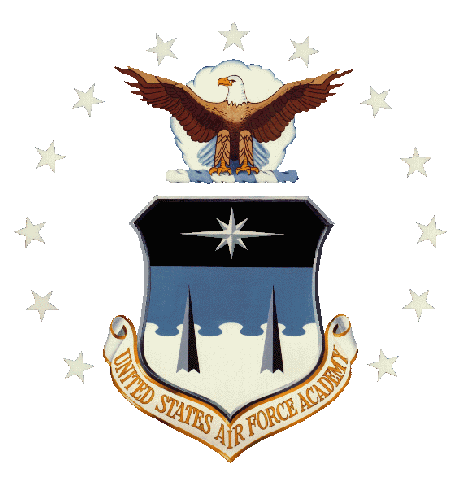 The Los Angeles US Air Force Academy Workshop
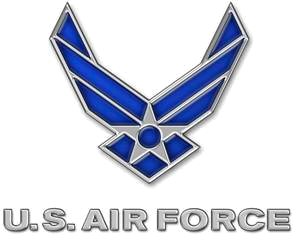 Please Take a SeatWe will Begin Soon
[Speaker Notes: Introductions]